Housing Challenges in Rural Interior Alaska
Tanana Chiefs Conference
Tribal Services
Planning & Development Department
March 2018

Contractor: Tillila Beetus/Edwin Bifelt – Zane Hills Capital and ANRI
TCC Rural Community Needs Survey
September 2018
Survey participants each identified three top priorities in there communities
Housing was the HIGHEST priority from all sub-regions
Housing was higher than the next 3 categories combined 
Jobs/Training
Public Safety/Substance Abuse
Patient Travel
2018 Alaska Housing Assessment
IRHA Region: Key Facts
Report compiled annually by 
AHFC and CCHRC.

https://www.ahfc.us/efficiency/research-information-center/alaska-housing-assessment/2018-housing-assessment
2018 Alaska Housing AssessmentTotal Annual Energy Costs
https://www.ahfc.us/efficiency/research-information-center/alaska-housing-assessment/2018-housing-assessment/census-area-energy-characteristics
Infrastructure: How to solve the Water & Sewer challenge?
Makes up a substantial portion of the cost to build in rural Alaska.

Indian Health Services (IHS) has a ‘Proposed Alaska Sanitation Needs’ tracking system
Sanitation Tracking & Reporting System (STARS)
most all TCC region communities have projects listed
https://wstars.ihs.gov/index.cfm?fuseaction=Reports.listSdsProjectsForCommunity 

Zane Hills Capital has separated the projects into ‘Piped Water & Sewer’ and ‘Alternative Projects’ Categories
TOTAL Piped Water & Sewer Est. Cost = $570.24 Million
TOTAL Alternative Projects Est. Cost = $53.62 Million
Yukon Tanana sub-region
Yukon Koyukuk sub-region
Yukon Flats sub-region
Upper Kuskokwim sub-region
Upper Tanana sub-region
Lower Yukon sub-region
Region Construction Characteristics
TCC Region Housing Needs Summary
Current population: 5,363
Upper Kuskokwim - 455
Yukon Koyukuk – 1,196
Yukon Tanana – 1,309
Yukon Flats – 1,196
Upper Tanana - 696
Lower Yukon - 511         

Total Housing Demand (current + future): 861

Total built in past 5 years: 85
Upper Kuskokwim
Current population: 455
McGrath – 295
Nikolai – 97
Takotna – 61
Telida - 2

Total Housing Demand (current + future): 43

Total built in past 5 years: 8
Yukon Koyukuk
Current population: 1,416
Huslia – 293
Kaltag – 147
Koyukuk – 95
Galena – 472
Nulato – 239
Ruby - 170         
Total Housing Demand (current + future): 160

Total built in past 5 years: 16
Yukon Tanana
Current population: 1,309
Alatna – 26
Allakaket – 164
Evansville – 10
Hughes – 95
Manley Hot Springs – 112
Minto – 201
Nenana – 372
Rampart – 54
Stevens Village – 50
Tanana - 225         
Total Housing Demand (current + future): 203

Total built in past 5 years: 21
Yukon Flats
Current population: 1,196
Arctic Village – 189
Beaver – 63
Birch Creek – 21
Circle – 102
Chalkyitsik – 77
Fort Yukon – 563
Venetie - 181        
Total Housing Demand (current + future): 171

Total built in past 5 years: 19
Upper Tanana
Current population: 696
Dot Lake – 39
Eagle – 66
Healy Lake – 26
Northway – 92
Tanacross – 108
Tetlin – 110
Tok – 255 (est. tribal population)         

Total Housing Demand (current + future): 192

Total built in past 5 years: 4
Lower Yukon
Current population: 511
Anvik - 85
Grayling - 185
Holy Cross - 167
Shageluk - 74         
Total Housing Demand (current + future): 92

Total built in past 5 years: 17
Ana Baasee’ from the Zane Hills Capital/ANRI team for your participation and info!
Edwin Bifelt – Founder/CEO Edwin@anr-industries.com 
Tillila Beetus – Project Coordinator Til@anr-industries.com
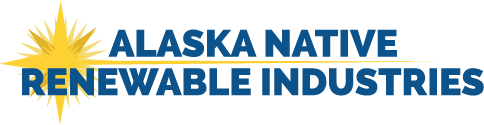